High Leverage Practices: Where Do We Go from Here?
Larry Maheady, PhD
Exceptional Education Department
SUNY Buffalo State
maheadlj@buffalostate.edu

June 20, 2018

HLP/MTSS Summit West Georgia State University Macon, GA
Bring clarity to the similarities & differences among HLPs, EBPs, RBPs, PPs, and PBTE within the context of MTSS such as RtI & SWPBIS
Answers to Other Important Questions
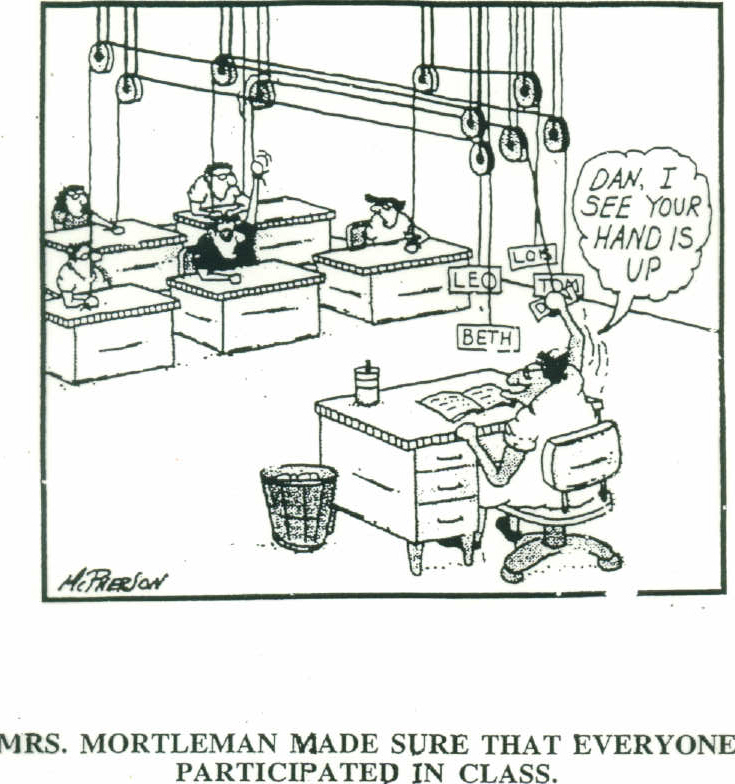 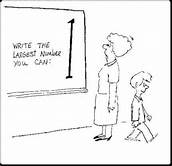 Agenda
Describe HLPs/EBPs in general & special education & how they are linked to MTSS

Provide three examples of how they can be infused into University coursework & P-12 schools

Describe some opportunities to respond to challenges associated with identifying & implementing them
High Leverage Practices
“A set of practices that are fundamental to support student learning, and that can be taught, learned, and implemented by those entering the profession” (Windschitl, Thompson, Braaten, & Stroupe, 2012, p. 880).

Limited number of teaching practices that are….
Used frequently in classroom 
Broadly applicable across age/grade levels & content areas
Research-based & foster improved student outcomes
High Leverage Practices (N= 19; Teaching Works, 2013)
Lead guided reading lesson(s)
Teach lessons or lesson segments
Implement organizational routines, procedures, and strategies to support a learning environment
Set up and manage small group work
Establish norms and routines for classroom discourse in subject matter
Select and use specific methods to check understanding and monitor pupil progress
Provide oral and written feedback on student work
Communicate about students with parents or guardians 
Analyze instruction for the purpose of improving it
High Leverage Practices in Special Education (N = 22; CEC, 2016)
Collaboration (3)
Collaborate with other professionals to increase student success
Assessment (3)
Use assessment data, analyze instructional practices, & make adjustments to improve student outcomes
Social/Emotional/Behavioral (4)
Establish consistent, organized, and respectful learning environments
Instruction (12)
Use strategies to promote student engagement
Use flexible grouping
[Speaker Notes: THESE ARE FROM CEC HLPs for SPE teachers—but relate strongly to what all teachers should be able to do in inclusive general education classrooms. 
Collaboration—think co-teaching
Assessment—think formative assessment
Social/Emotional/Behavioral—basic classroom management]
How are HLPs used?
Adopt HLPs & components to be taught in relevant coursework

Teach systematically to mastery in college classes, simulated, and natural (classroom) settings

Integrate practices in P-12 classrooms with coaching to develop fluency

Produce teachers with a foundation of critical skills when they enter the classroom
22 SE
19 GE
41 HLPs
Signature Set of Practices
“Signature Set” of High-Leverage Practices
Work collaboratively with others to improve student outcomes (HLPs # 1 & 3)
Use formative assessment to monitor student performance (HLP# 6)
Use strategies that actively engage all students (HLP#18)
Provide effective academic and behavioral feedback (HLPs# 8 & #22)
Create consistent, organized, & respectful learning environments (HLP #7)
Use small/flexible grouping effectively (HLP#17)
Evidence-Based Practice(s)
Evidence-Based Practice(s) (EBPs)
Defined in two ways in education

1.  Set or list of teaching practices validated by rigorous research reviews
What Works Clearinghouse
Best Evidence Encyclopedia
Hattie or Marzano “Meta-analyses”

2. Decision-making process informed by 
Best available evidence
Professional wisdom
Student needs
Formative evaluation = .90
Feedback = .73
Spaced practice = .71
13
Essential or Core Practices
14
Effectiveness Cost Ratio = Effect Size/Cost Per Student
EBP as a Decision-Making Process
Challenge for Leaders & Practitioners
Solve specific problems for specific students in specific context.
Evidence base may be…... 
abundant to non-existent
more or less relevant
What should leaders & practitioners do? decisions must be made…
Use the best available evidence OR make decisions without relying on evidence at all
Even if EBPs are implemented well, impact on students must still be evaluated
Progress monitoring = practice-based evidence
Evidence-based Practice as Decision-Making Process
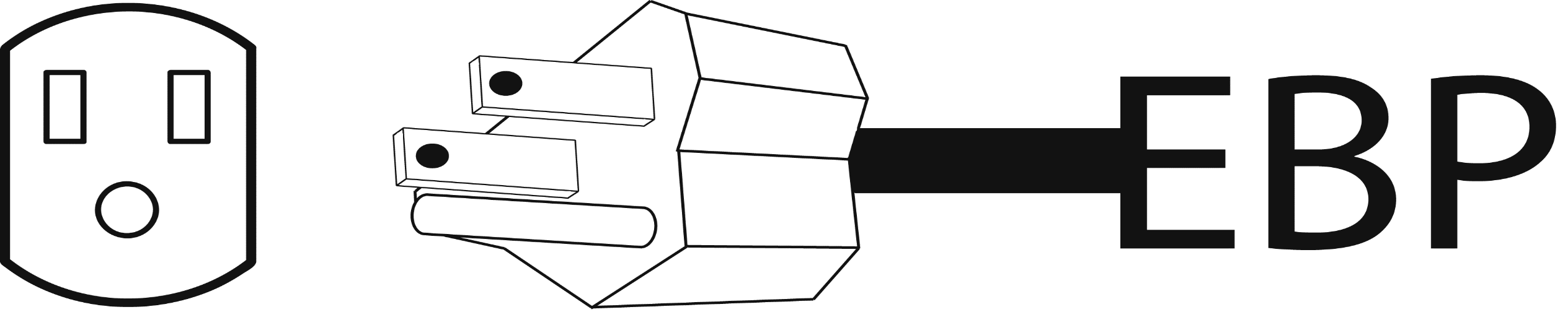 Professional Wisdom
Best available evidence
Student Needs
Sackett et al (2000)
Best Available Evidence
Professional Wisdom
EBP is a decision-making approach that places emphasis on evidence to:
guide decisions about which interventions to use;
evaluate the effects of any intervention.

							Detrich (2008)
Student Needs
Which HLPs/EBPs should YOU implement in our classrooms and programs & support in policy?
Infusing HLPs/EBPs in University Coursework & P-12 Schools
Instructional Assistants Program
Instructional Assistants Program
8- to 10-week clinical experience; linked to required foundation course & developed with P-12 schools
Candidates assigned in pairs; (twice per week; 3 hours per day)
Teaching/Learning Contracts defined daily instructional roles
Taught two formal lessons
Pre- & post-test lessons 
Graphed results for whole class, small groups, & one target student
Use simple EBP with fidelity in one lesson
High Leverage Practice Contracts
Descriptive Study (Maheady et al., 2007)
422 pre-service general educators over 4 semesters
Almost 17,000 hours of in class assistance (15 years)
78% in high need schools
Taught over 800 formal lessons & implemented simple EBP with fidelity
Students made marginal and noticeable gains in 83% of sampled lessons
Students & teachers provided positive evaluations of program and EBP
Lessons Learned
Candidates can use “simple” EBP as intended & helped students
In-service teachers used IA primarily for instructional purposes
School-university partnership has persisted for over 25 years
How might this type of clinical experience “fit” into YOUR programs & schools?
Pair Tutoring Program
Peer Tutoring Program
After-School Tutoring Program
Linked to Introduction to Special Education course
8- to 10-week tutoring program for SWDs & ELLs
2:1 instructional arrangement
Candidates alternated roles (i.e., teaching, observing, & data collection) 
Collected data on fidelity of practice use
Monitored student performance on brief, end-of-session assessments
On campus, worked in small cooperative learning groups 
Used Jigsaw 
Modeled content enhancements & incentive systems
High Leverage Practice Contracts
Peer Coaching Study
Randomly selected 3 tutor pairs
Taught them to use adapted version of PALS
Examined effects of coaching on
How well candidates coached
How well they used PALS 
What happened to P-12 students’ ORF & comprehension 
Lessons Learned
Candidates learned to coach but not well
Coaching improved candidate’ accuracy in using PALS
Improved accuracy produced better P-12 student outcomes
Teachers, candidates, & P-12 students rated program favorably
Pair Tutoring Program sustained for 26 years
How might a tutoring program “fit” into YOUR programs & schools?
Graduate Research Sequence
Graduate Research Sequence
6-hour TE research sequence
First course, candidates……
Identify important PRACTICE-BASED problems
Complete illustrative literature reviews
Design research-to-practice studies 
Research-to-practice studies
Targeted important problems in P-12 settings
Conducted study under “existing” conditions
Compare student performance under existing (baseline) versus intervention conditions
Teaching/Learning Contracts
Julie’s 5th Grade Inclusion Class
Participants and Settings
22 students 20 C; 1 His. & 1 AA in small, suburban setting
5 students with IEPs; 1 with 504 plan
Problem
High rates of disruptive behavior 
Loud occasionally chaotic sessions
Goals
Reduce disruptive behaviors by at least 50%
Increase active student participation (i.e., asking & answering questions)
Instructional Practices
Three Jars vs. Existing Practice
Target Behavior & Criteria
Contingent Rewards
Target students
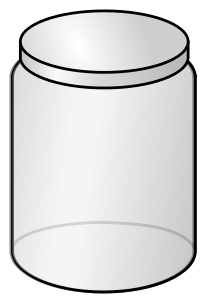 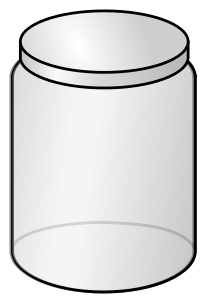 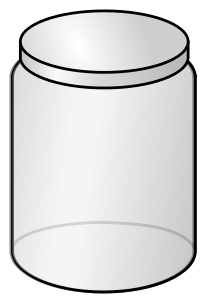 Wow!
What?
Who?
What outcomes/behaviors would you like to improve?
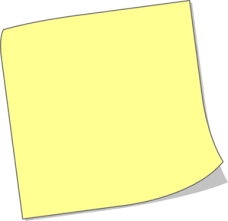 Non-compliance = 1
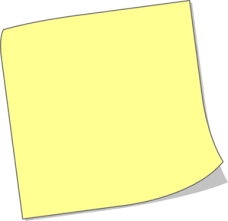 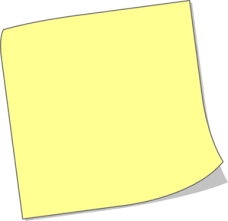 Out of seat = 1
All behaviors = 66
WHAT?
Inappropriate touching = 1
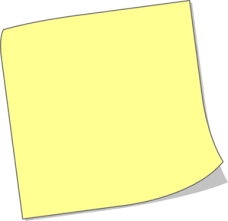 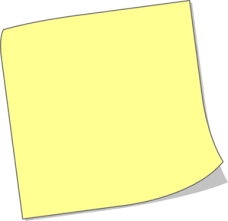 Non-compliance = 1
Out of seat = 1
Interdependent group contingencies:
All group members are rewarded based upon their collective performance (Litow & Pumroy, 1975)
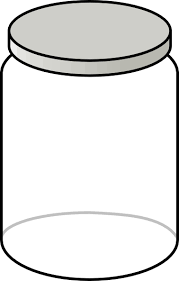 Entire class
Dependent group contingencies: 
All group members rewarded based on performance of one or few rmembers
WHO ?
Row 3
Row 2
Row 1
Sara
Bradley
Kristin
What are some preferred items and activities for your students?
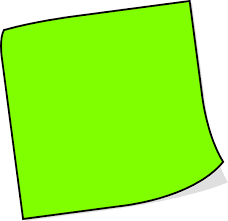 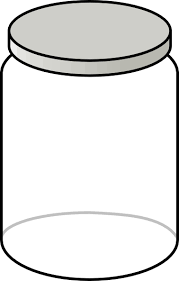 5 min early dismissal
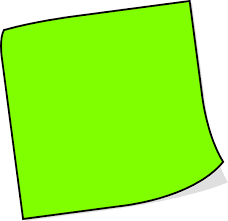 Teacher dresses up!
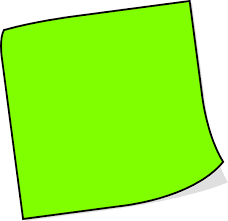 No work dots
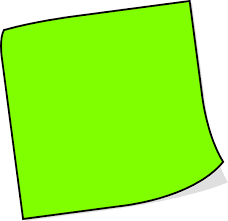 No homework coupon
WOW!
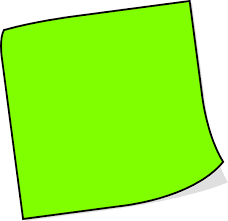 Mystery Motivator
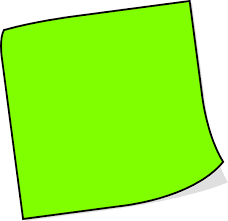 P
What happened when Jars was put back into effect?
What decision would you make about use of Jars?
How might research-to-practice studies “fit” into YOUR program?
Opportunities to Respond to Challenges of HLP Implementation
P-12 Teachers can….
Identify & prioritize areas of academic/behavioral need

Select HLPs/EBPs that are relevant, acceptable, & most likely to be effective

Guide when and where core practices are delivered
During regularly scheduled instruction, after-school……?

Tell us how to help them in implementing and making data-based decisions about HLPs/EBPs
School Leaders can……
Adopt, implement, and support mutually agreed upon HLPs
Identify & prioritize common areas of need
Work collaboratively with universities to identify important and relevant practices.
Encourage & support teacher use of signature set of practices & appropriate progress monitoring 
Use PD that is evidence-based, linked directly to improved student needs, & feasible to implement and sustain
Use implementation & improvement science to guide efforts
Teacher Educators can….
Define the nature & scope of clinical experiences

Link P-12 teacher and student needs with evidence-based, relevant, and acceptable HLPs

Monitor implementation & impact on important candidate & P-12 student outcomes

Write professionally about how all of this was done
SEA professionals can…..
Promote policies that support use of HLP/EBP
policies that create systems and frameworks for implementation across all levels of the educational system

Encourage use of “enlightened PD” to help teachers use practices (e.g., coaching & induction models)

Support accountability policies and procedures that focus on student and teacher improvement over evaluation
Reason for Optimism
We are in midst of a practice-based movement in teacher education

We can expect more clinical experiences, strengthening partnerships among universities & P-12 schools, & policies that support and foster these changes

This is a good thing for P-12 students, teachers & school leaders, teacher candidates, university faculty & leaders, & families and communities
GA Accomplishments
Linked CEEDAR resources to multiple state initiatives
Adopted a sustainability approach supported by implementation science research
Taken initial steps to infuse practices with empirical support into teacher and leader preparation programs across general & special education
Assembled this summit to share, motivate, and support GA educators in providing the best educational services for students with and without disabilities
"We can, whenever and wherever we choose, successfully teach all children whose schooling is of interest to us. We already know more than we need to in order to do that. Whether or not we do it must finally depend upon how we feel about the fact that we haven't so far.'
Ron Edmonds (1979)
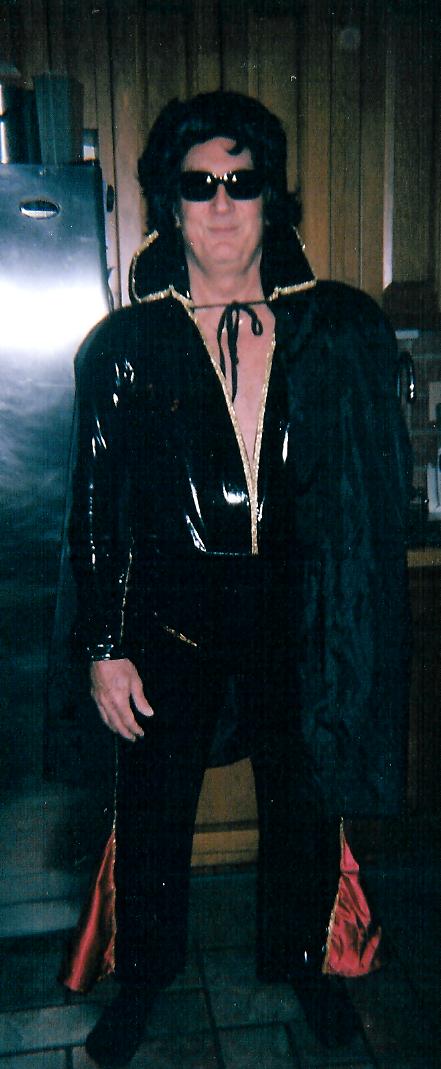 Thank ya, ….. thank ya, …thank ya very much
References
Council for Exceptional Children (2017). High Leverage Practices for K-12 special education teachers. Arlington, VA: Author.
Hattie, J.  (2009). Visible learning: A synthesis of over 800 meta-analyses relating to achievement. New York: Taylor & Francis.
Maheady, L., Jabot, M., Rey, J., & Michelli-Pendl, J. (2007). An early field based experience and its effects on pre-service teachers’ practice and student learning. Teacher Education and Special Education 30, 24-33. 
Mallette, B., Maheady, L., & Harper, G. F.  (1999).The effects of reciprocal peer coaching on pre-service general educators' instruction
University of Michigan. (n.d.). Teachingworks: High leverage practices. Retrieved from: http://www.teaching works.org/work-of-teaching/high-leverage-practices
   Yeh, S. S. (2007). The cost-effectiveness of five policies for improving student     achievement. American  Journal of Evaluation, 28(4), 416-436.